Определите тему урока
«Там, где кончается искренность, начинается одиночество» 
                        польский писатель В. Гжегорчик

«Если у человека нет ни одной искренней мысли, он подобен нищему, который отовсюду уходит с пустыми руками» 
                                 китайский писатель Хун Цзычен
Честность – важнейшее качество человека. 

Честность подразумевает в отношениях с другими людьми прямоту и правдивость, надежность в исполнении обещаний, отрицание обмана и воровства, честное поведение.
«Вывести на чистую воду»
Наставления родителей своим детям
«жить по совести, честно и  без обмана»,
«честно исполнять свой долг»
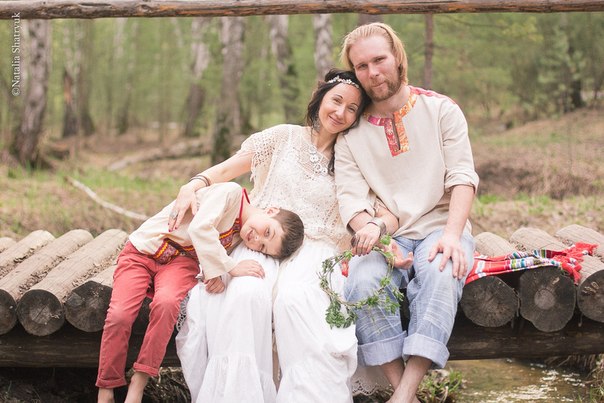 Купцы на Руси, заключая договоры, не ставили печатей. Их честное слово было надежней. Нарушить слово, поступить нечестно и непорядочно – значит навсегда утратить свою репутацию – хорошее мнение и добрую славу.
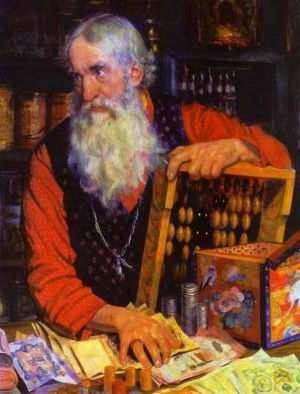 Правило Сократадревнегреческий философ
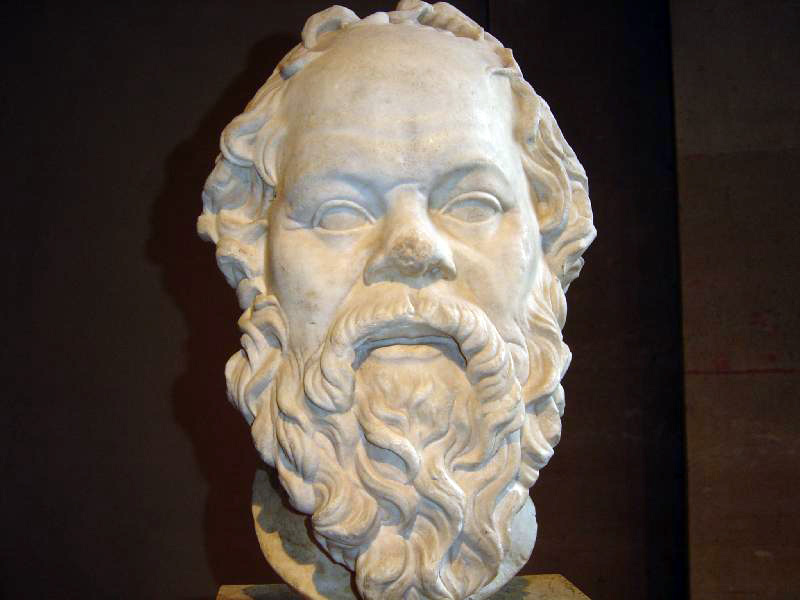 Совершая поступки человек должен задавать себе два вопроса:

1 – справедлив ли этот поступок?
2 – можно его отнести к добрым делам?
Определите, что же хорошего в честности?
Ф. Решетников «Опять двойка»
Скульптура церкви святой Марии ин Космедин в Риме
Изображение Эрколя Победителя
Скульптура «Уста истинны» в Риме
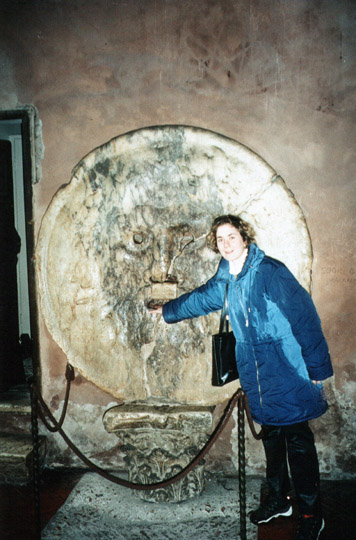 «Наша страна очень нуждается в честных, искренних, порядочных людях»                                                      В. В. Путин